AMICI WP5 INDUSTRIALIZATION

                   Round Table
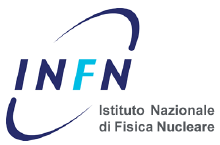 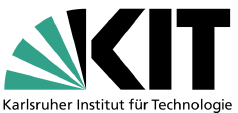 P.Fabbricatore   (WP5 Coordinator)
INFN Genova
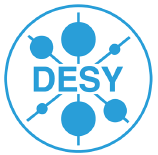 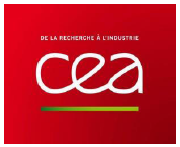 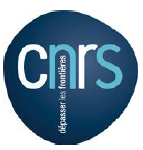 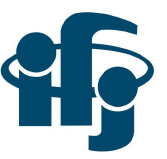 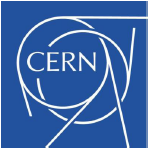 Objectives of AMICI  WP5- Industrialization: 
Industry for Research’s benefit
The overall goal of this Work Package is to sensitize and train the industrial companies in the needs, the knowledge (know-how), the techniques, the methods and the quality standards involved in the accelerator and superconducting magnet technologies developed in the Technological Infrastructures

We should allow the industries to be able to develop and construct, also independently, accelerators (or components of accelerators) and sc magnets for research projects (industrialization) and, possibly, applications beyond RI interests (innovation) and to placing European Industries in position to participate in the construction of new Research Infrastructures in Europe and worldwide.
Our reference scheme
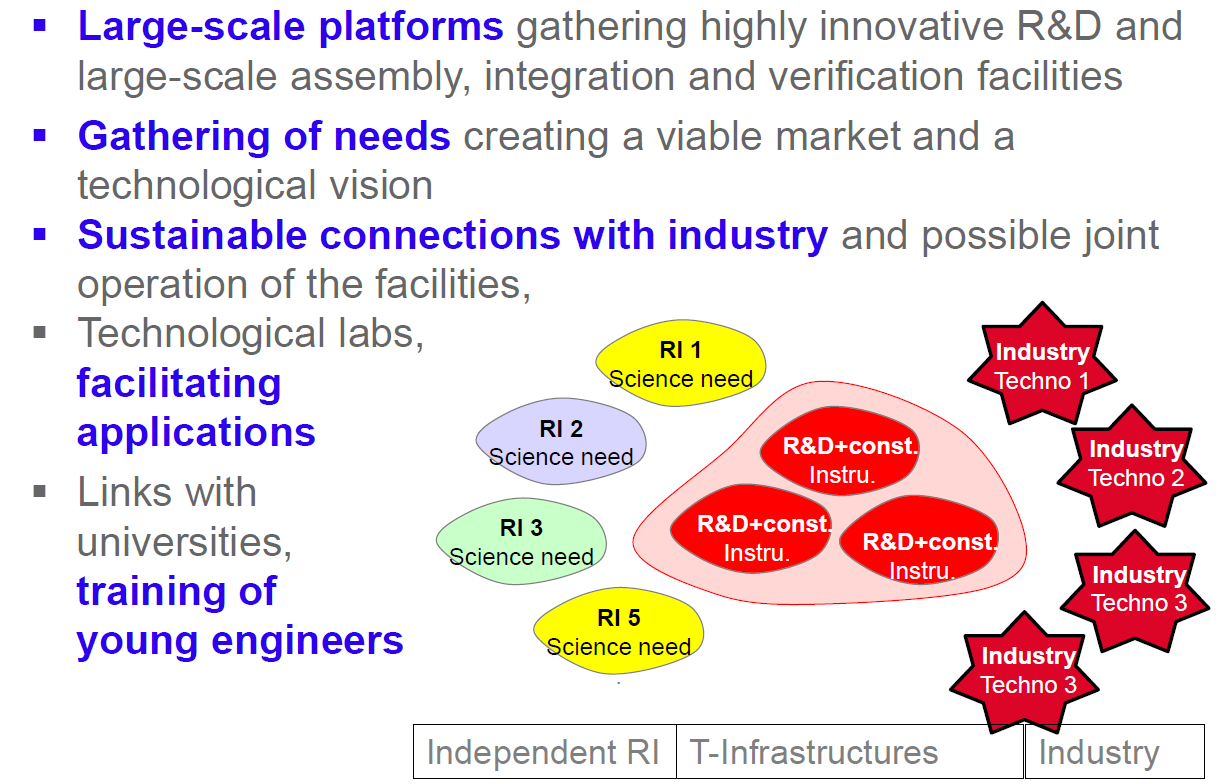 MARKET
This work package is central in establishing links between a large group of  Research Infrastructures and Industrial Companies and it is a fundamental step towards a TRL6 (Technology demonstrated in relevant environment), i.e. allowing the industries to be able to develop and construct, almost independently, accelerators (or components of accelerators) and SC magnets not only for research projects but also for potential applications beyond Research Infrastructure (RI) interests. 
.
WP5 is organised in 4 Tasks
T5.1     Professional training and apprenticeship
T5.2   Harmonization- Material and Component References T5.3     Harmonization - Cryogenic Safety Procedures
T5.4	Requirements and conditions for developing 	prototypes  with  the industry
In the present Round table the specific objectives, activities and work  methodologies of task T5.1, T5.2 and T5.4 will be presented by the respective AMICI Task leaders followed by a preliminary point of view of an industral partner, both being conveners of a 40 minutes discussion. 

For T5.1  Stèphane Berry(CEA) and Eric Giguet (Alsyom)
For T5.2 Mohammed Fouaidy (CNRS) and Bernd Spaniol (Heraeus 	Deutschland 	GmbH & Co) 
For T5.4 Paolo Michelato (INFN) and  Giorgio Corniani (Ettore Zanon s.p.a)
Expected outcomes of this Round Table
1) We should like that Industries well understand the scopes and activities of the WP5 tasks 
2) We hope to collect the interest of the industries in such activities 
3) We strongly want establishing the basis for a collaborative work with industries  in next future.

We think that the formation of working groups AMICI-industries
for studying the matter and proposing practical and feasible  collaborating models within next two years is the natural way for performing this work.
Format of this Round Table
Any Task

AMICI Convener :  A speech of max 10 minutes by the task leader presenting the objectives  of the task and envisaging the possible advantages for the industries.
 Industrial Convener:  A speech of max 10 minutes of the industrial speaker stressing what the industries are expecting from AMICI  or how they see a collaboration with Technological  Infrastructures on the specific objectives of the task.
 Discussion. Minimum 20 minutes dedicated to the discussion